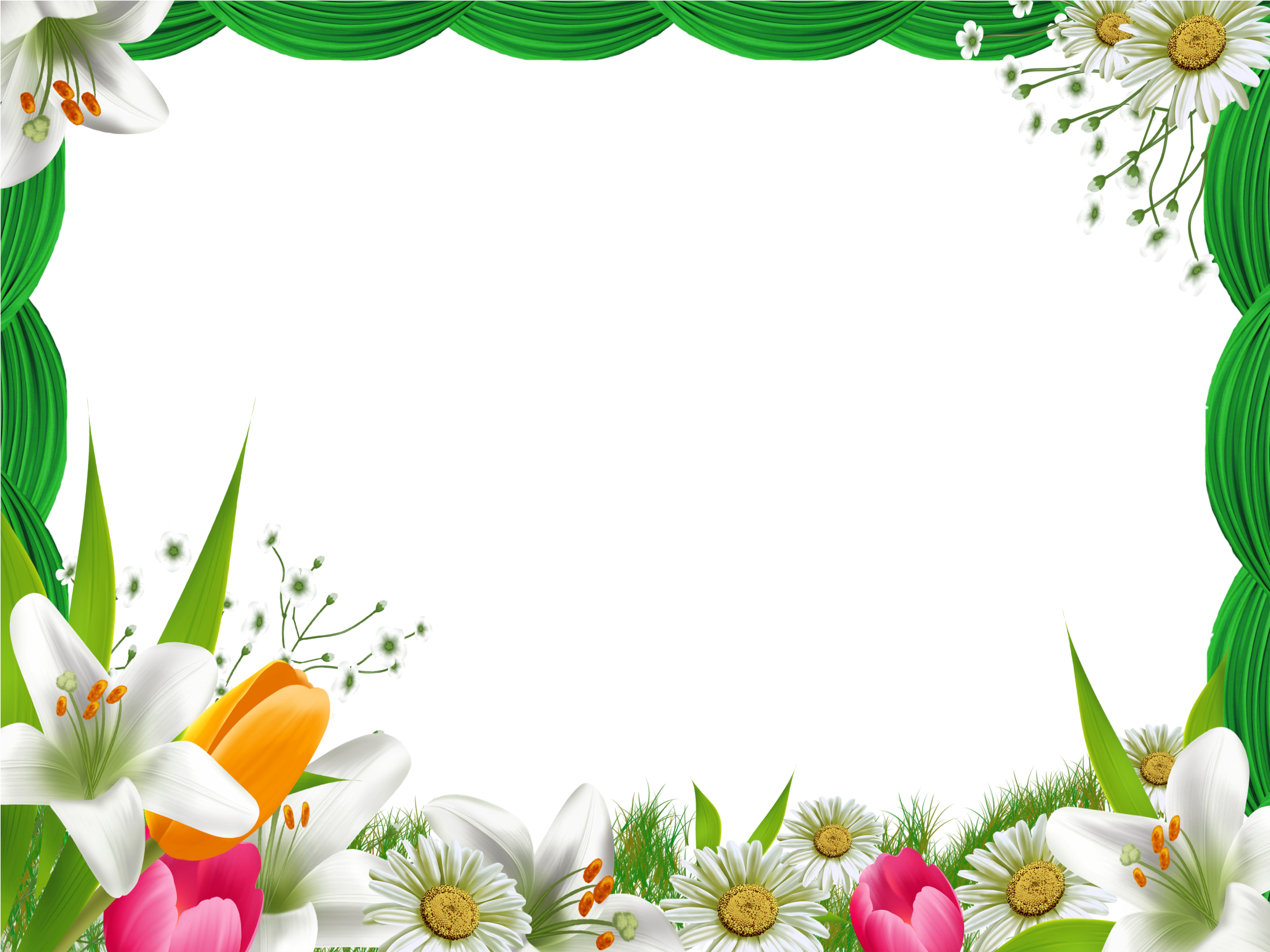 TRƯỜNG THCS .............
NHIỆT LIỆT CHÀO MỪNG CÁC THẦY, CÔ GIÁO
ĐẾN DỰ GIỜ MÔN CÔNG NGHỆ
LỚP 8
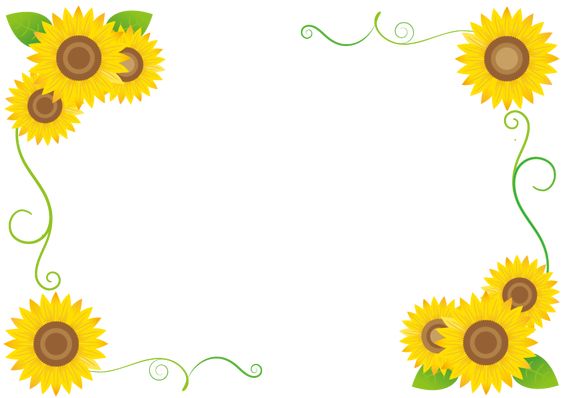 BÀI 5: BẢN VẼ NHÀ (Tiết 2)
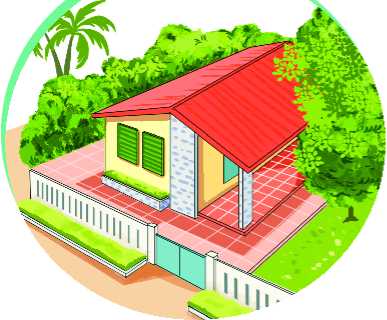 NỘI DUNG
01
KHỞI ĐỘNG
02
HÌNH THÀNH KIẾN THỨC
03
LUYỆN TẬP
VẬN DỤNG
04
Câu 1: Để dễ hình dung, em hãy vẽ ngôi nhà của em vào tờ giấy A4 và tiếp tục trao đổi với bạn về ngôi nhà của gia đình em
Vẽ hình dung ngôi nhà của em vào tờ A4 là:
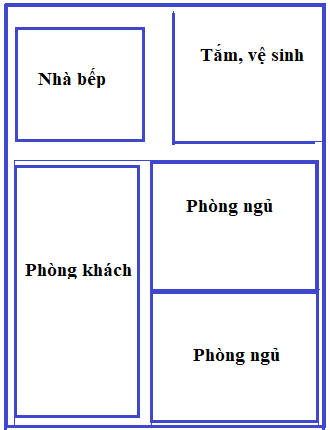 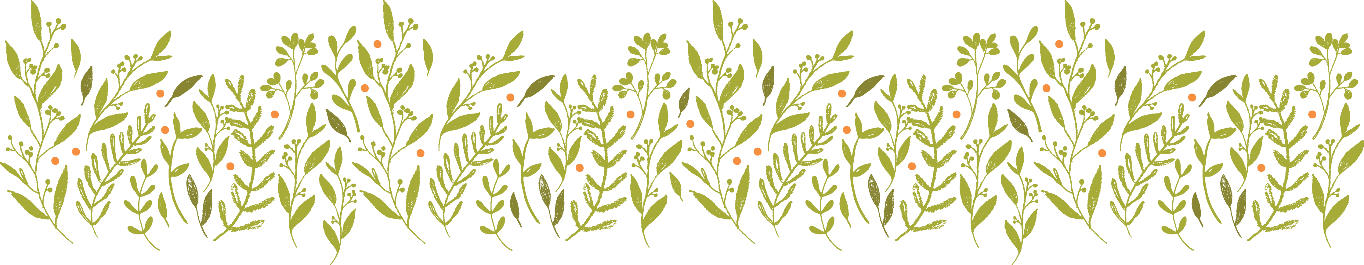 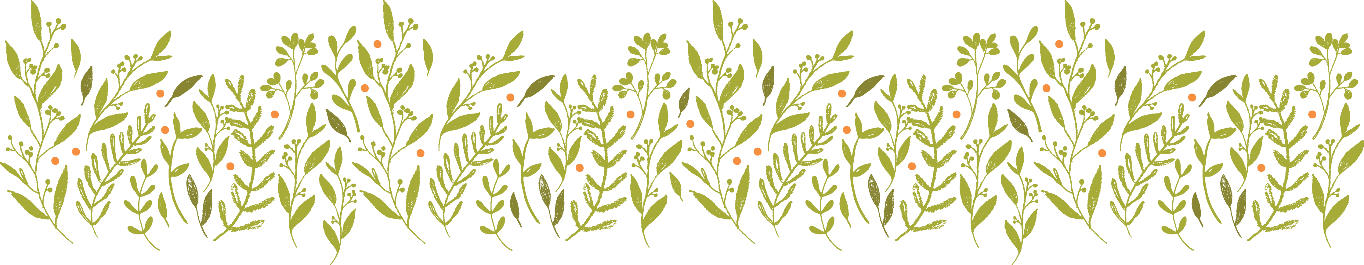 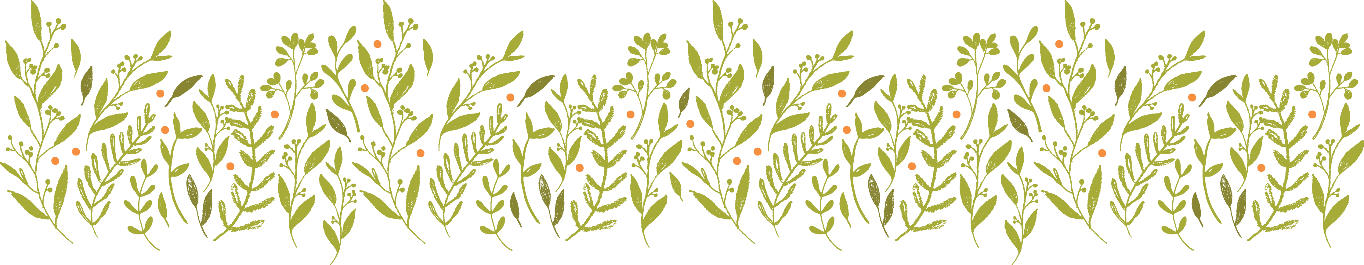 HĐ: Hình thành kiến thức 
  III. Đọc bản vẽ nhà
1.Em hãy nêu trình tự đọc bản vẽ nhà?
Câu 1:
   1.Khung tên
   2.Hình biểu diễn
   3.Kích thước 
   4.Các bộ phận
2 Em hãy nêu nội dung đọc bản vẽ nhà
Câu 2
Khung tên 
Tên gọi ngôi nhà
Tỉ lệ
Hình biểu diễn. 
Tên gọi các hình chiếu
Tên gọi mặt cắt
Các bộ phận.
Số phòng
Số cửa đi và cửa sổ
Các bộ phận
Kích thước . 
Kích thước chung
 Kích thước từng bộ phận
III. Đọc bản vẽ nhà
GV yêu cầu  các nhóm quan sát Hình 5.3 và hoàn thiện bảng PHT số 2 Bảng 5.2
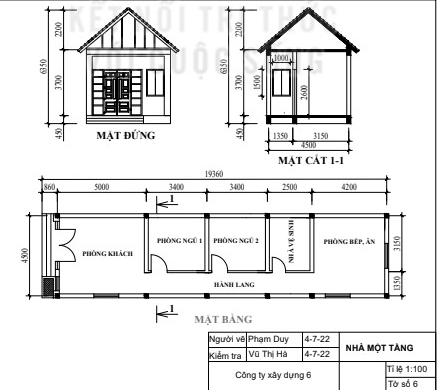 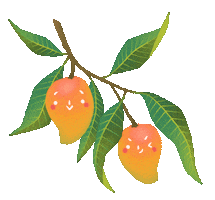 - Nhà 1 tầng
- 1:100
- Mặt đứng
- Mặt bằng
- Mặt cắt
- 15 660x 4 500 x 6 350
 - Phòng khách, bếp ăn: 5 000 x 4 5000
 - Hai phòng ngủ mỗi phòng: 3 400 x 3 150
 - Phòng vệ sinh: 3 150 x 3 000
 - Hành lang: 9 300 x 1 350
 - Mái cao: 2 200, tường cao: 3 700, nền cao: 450
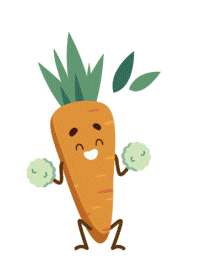 - 1 phòng khách, bếp, ăn, 2 phong ngủ, 1 nhà vệ sinh
- 1 cửa đi 2 cánh, 3 cửa đi 1 cánh, 2 cửa sổ kép
- Hành lang
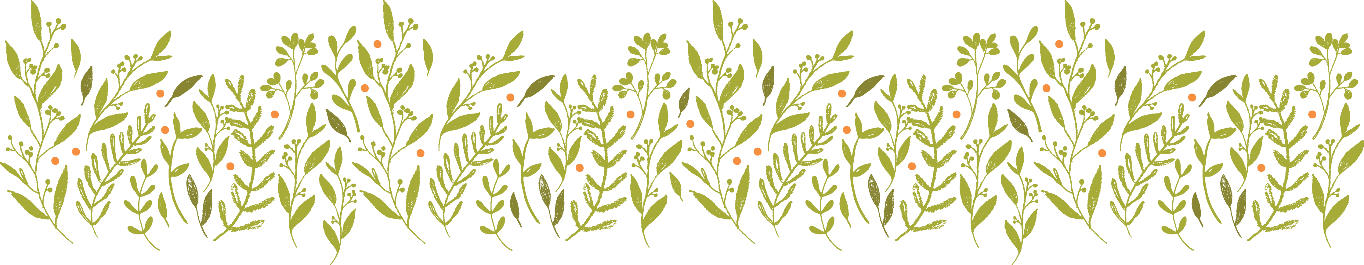 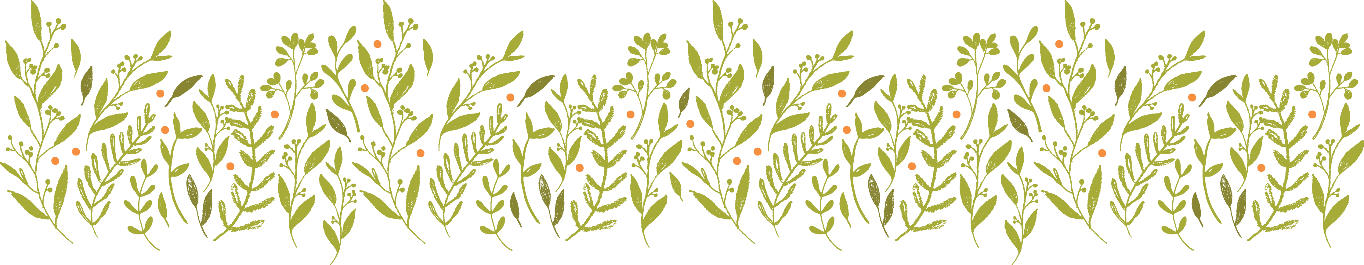 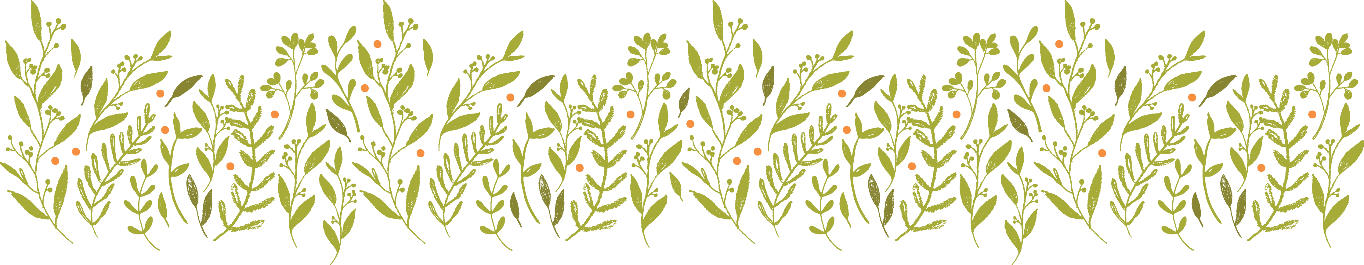 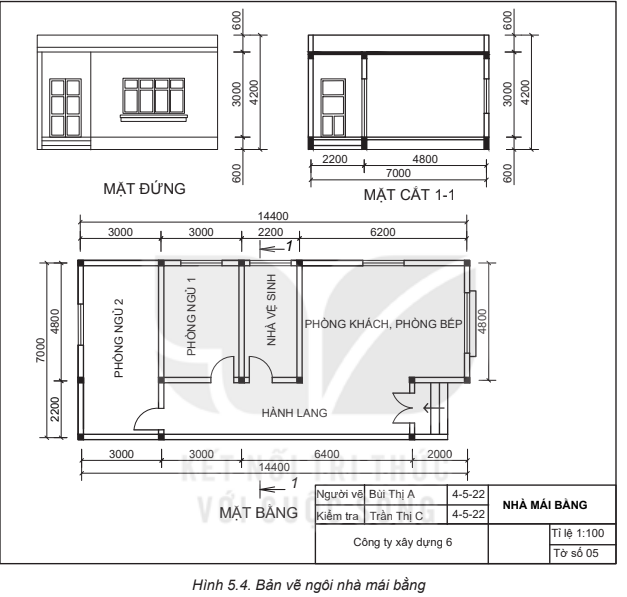 HĐ 3 Luyện tập: Thực hành đọc bản vẽ nhà
HS làm bài tập thực hành đọc bản vẽ nhà 
Hình 5.4 SGK theo trình tự mẫu  PHT 3
HS làm việc theo nhóm
 Nhóm 1: Khung tên       
 Nhóm 2: Hình biểu diễn
 Nhóm 3: Kích thước
 Nhóm 4. Các bộ phận
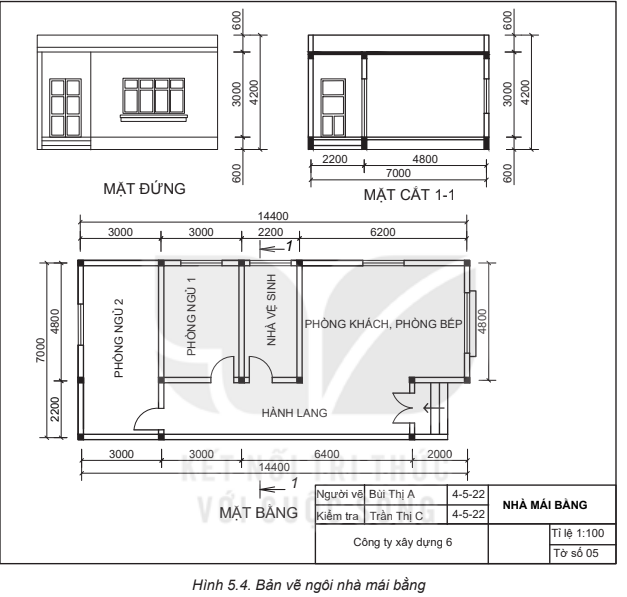 Nhà mái bằng 
- 1:100
- Mặt đứng    - Mặt bằng
- Mặt cắt 1-1
- 14 400 x 7000 x 4 200
- Phòng khách, bếp ăn: 
6 200 x 4 8000
-  Phòng ngủ 1: 4 800 x 3 000
-  Phòng ngủ 2: 7000 x 3 000
 - Phòng vệ sinh: 4 800 x 2 200
- Hành lang: 9 400 x 2 200
 - Mái cao: 600  - Tường cao: 3000
 - Nền cao: 600
- 1 phòng khách -  bếp ăn, 2 phòng  ngủ, 1 nhà vệ sinh
- 1 cửa đi 2 cánh, 3 cửa đi 1 cánh, 5 cửa sổ đơn.
- Hành lang
VẬN DỤNG
1.Trao đổi với người thân về ngôi nhà của gia đình thông qua bản vẽ em đã vẽ. Đề xuất những thay đổi cho ngôi nhà đẹp hơn, tiện nghi và thoáng mát hơn.
Hãy quan sát hình vẽ  sau về ngôi nhà (hình chiếu phối cảnh của ngôi nhà) và cho biết:
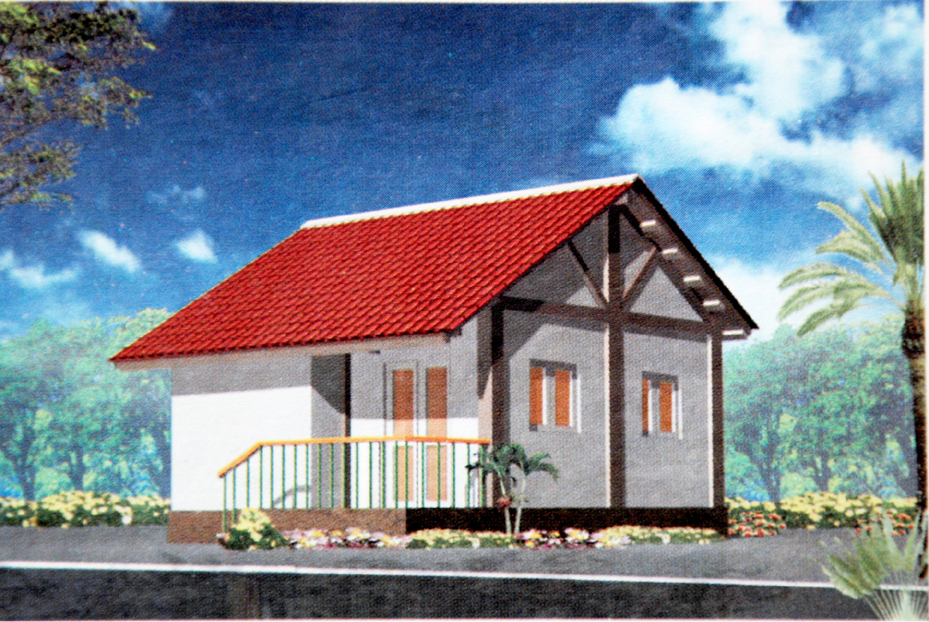 Hình ảnh thể hiện mấy chiều của ngôi nhà?
1.Hình ảnh
 thểhiện 
3 chiều 
của ngôi
 nhà:
Hình ảnh thể hiện mấy chiều của ngôi nhà?
Chiều dài, chiều rộng và cả chiều cao
2. Hiện nay
 có rất nhiều 
phần mềm
 khác nhau.
Tuy nhiên, tất cả các phần mềm đó gọi chung là phần mềm thiết kế nhà 3D.
Bản vẽ nhà
Nội dung của bản vẽ nhà
Đọc bản vẽ nhà
Kí hiệu quy ước 1 số bộ phận của ngôi nhà
Mặt đứng
Khung 
tên
Hình 
Biểu
 diễn
Các
 bộ
 phận
Kích 
thước
Mặt bằng
Mặt cắt
HƯỚNG DẪN VỀ NHÀ
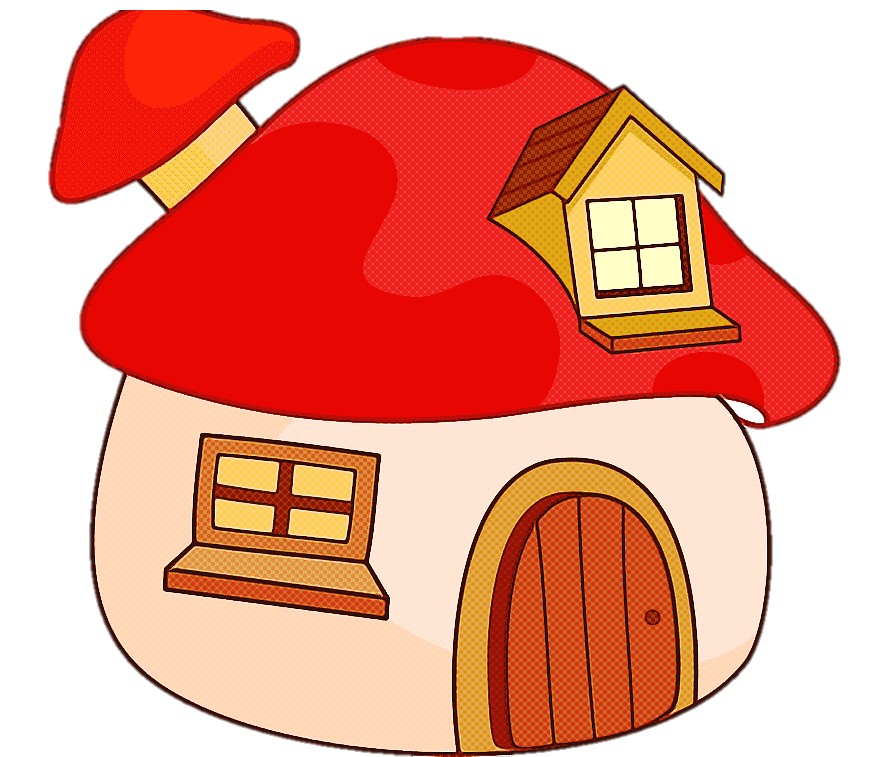 Hướng dẫn HS tra cứu thông tin trên internet để tìm hiểu người ta sử dụng phần mềm nào để vẽ được hình ảnh ngôi nhà như vậy?
-  Ôn tập lại kiến thức đã học từ đầu năm( từ bài 1 đến bài 5)
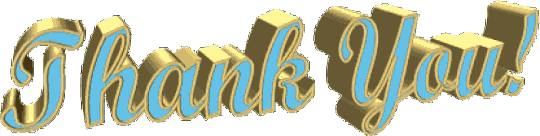 Chúc các em học tập tốt sau này trở thành nhà thiết kế trong tương lai….
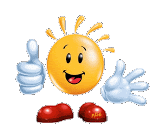